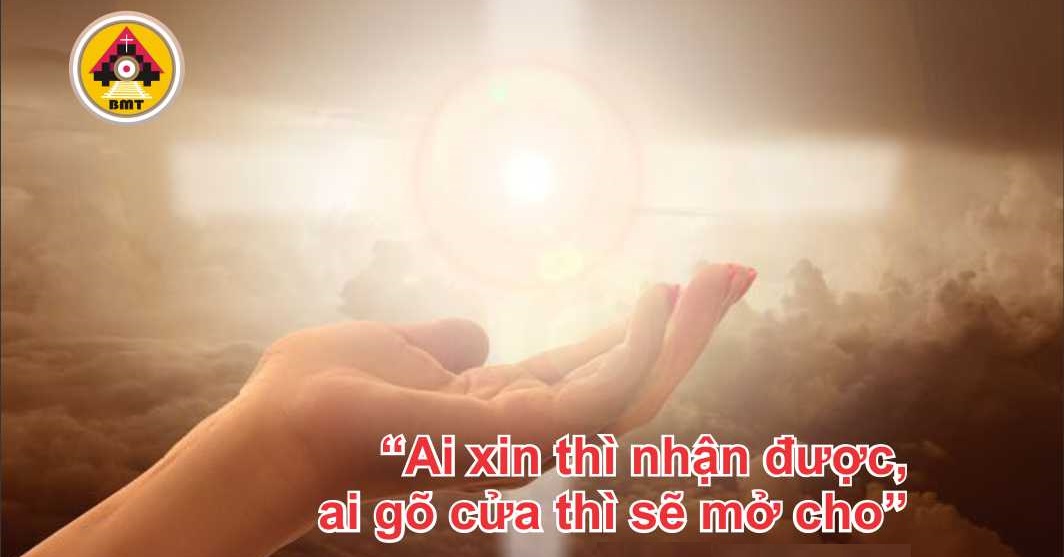 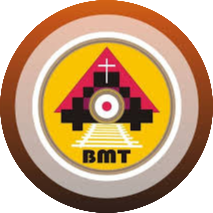 CHÚA NHẬT XVII THƯỜNG NIÊN – C
Ca Nhập Lễ
Thiên Chúa ngự trong thánh điện của Người; Thiên Chúa tạo nhà cửa cho những kẻ bị bỏ rơi. Chính Người ban cho dân Người được quyền năng và mãnh lực.
KINH VINH DANH
Bài Đọc 1:  St 18, 20-32
“Lạy Chúa, nếu con nói, xin Chúa đừng nổi giận”.
Trích sách Sáng Thế
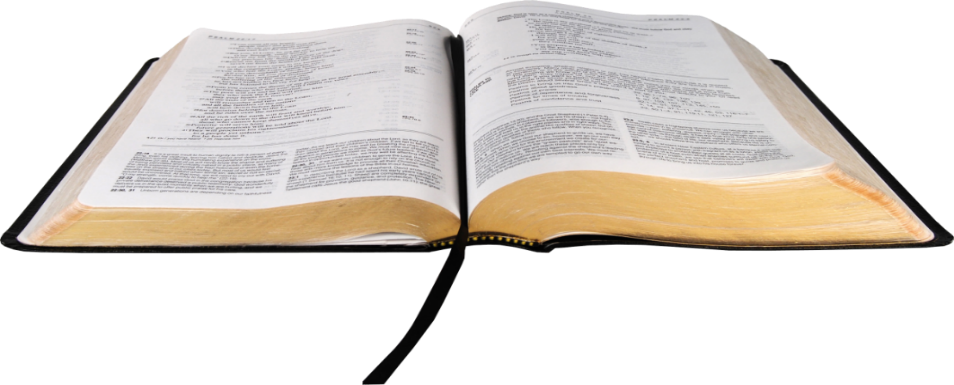 Đáp Ca:
Tv 137, 1-2a. 2bc-3. 6-7ab. 7c-8
Lạy Chúa, khi con kêu cầu, Chúa đã nhậm lời con (c. 3a).
Bài Đọc 2: Cl 2, 12-14
“Người đã khiến anh em chung sống với Người và tha thứ mọi tội lỗi”.
Trích thư Thánh Phaolô Tông đồ gửi tín hữu Côlôxê.
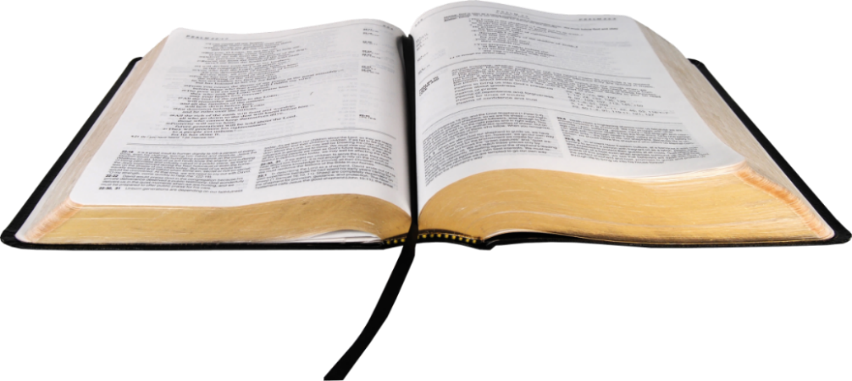 Alleluia: Lc 19, 38
Alleluia-alleluia: – Chúc tụng Ðức Vua, Ðấng nhân danh Chúa mà đến, bình an trên trời, và vinh quang trên các tầng trời. –  Alleluia.
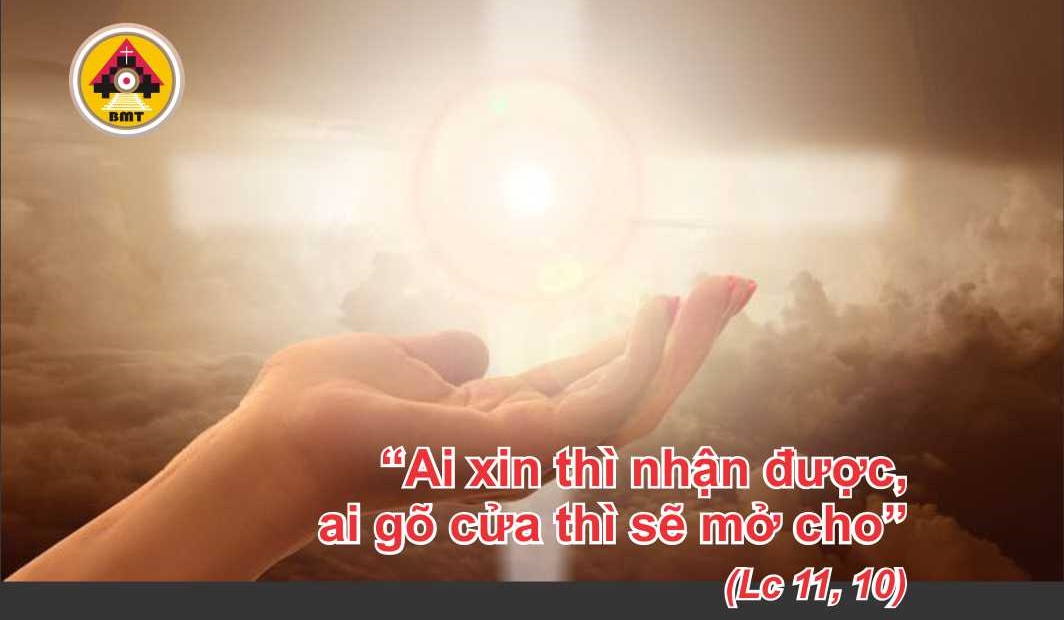 Phúc Âm: Lc 11, 1-13
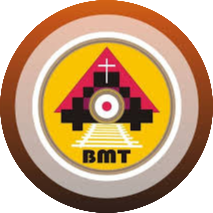 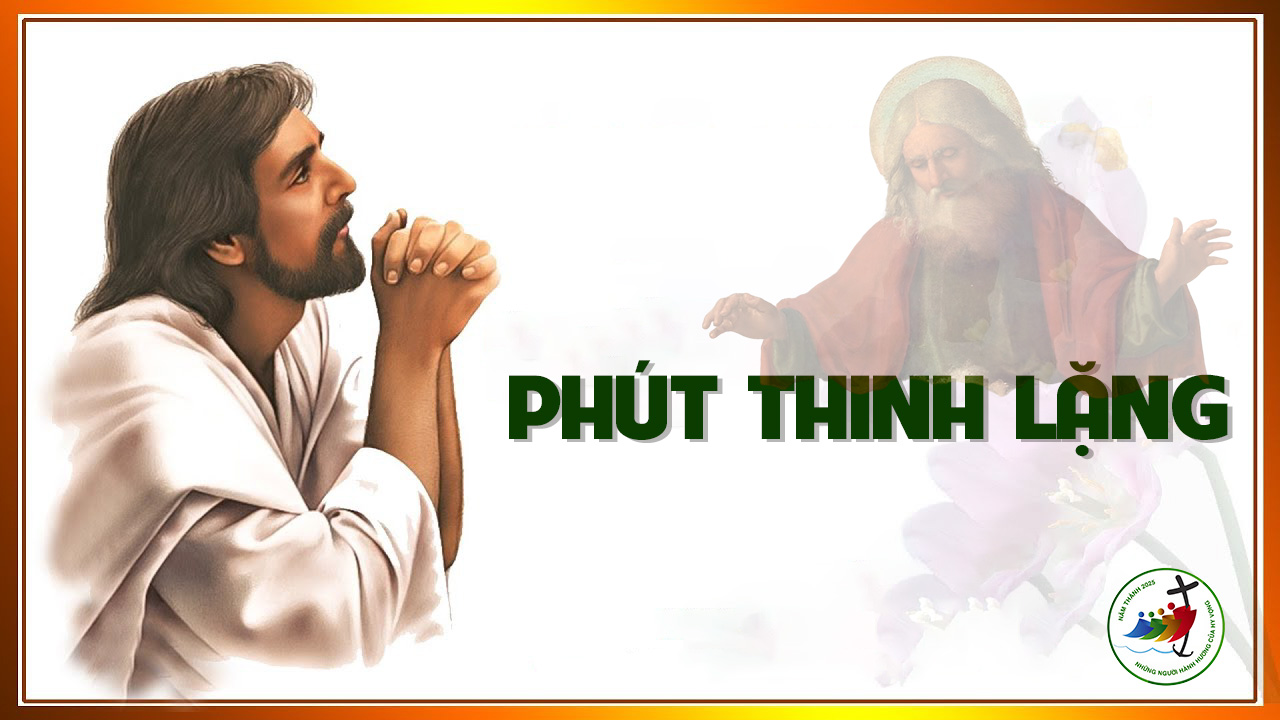 KINH TIN KÍNH
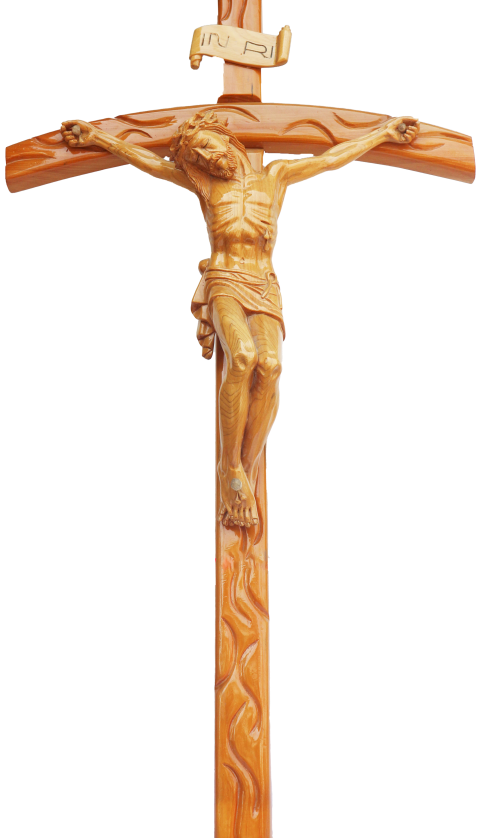 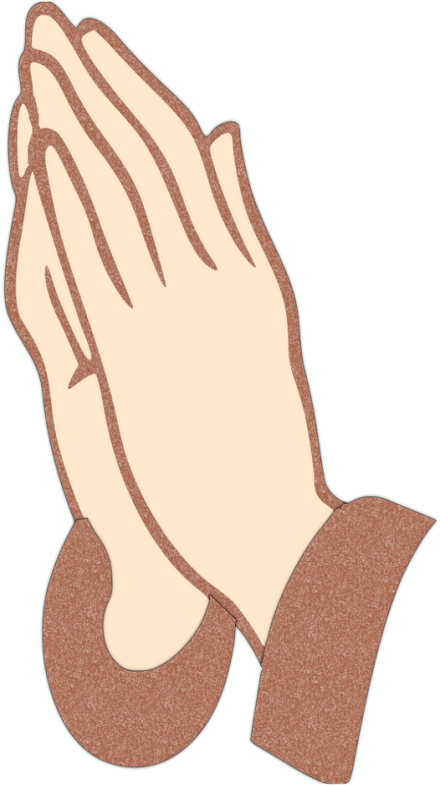 LỜI NGUYỆN TÍN HỮU
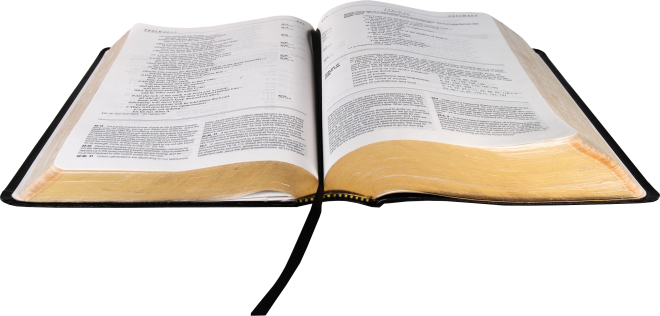 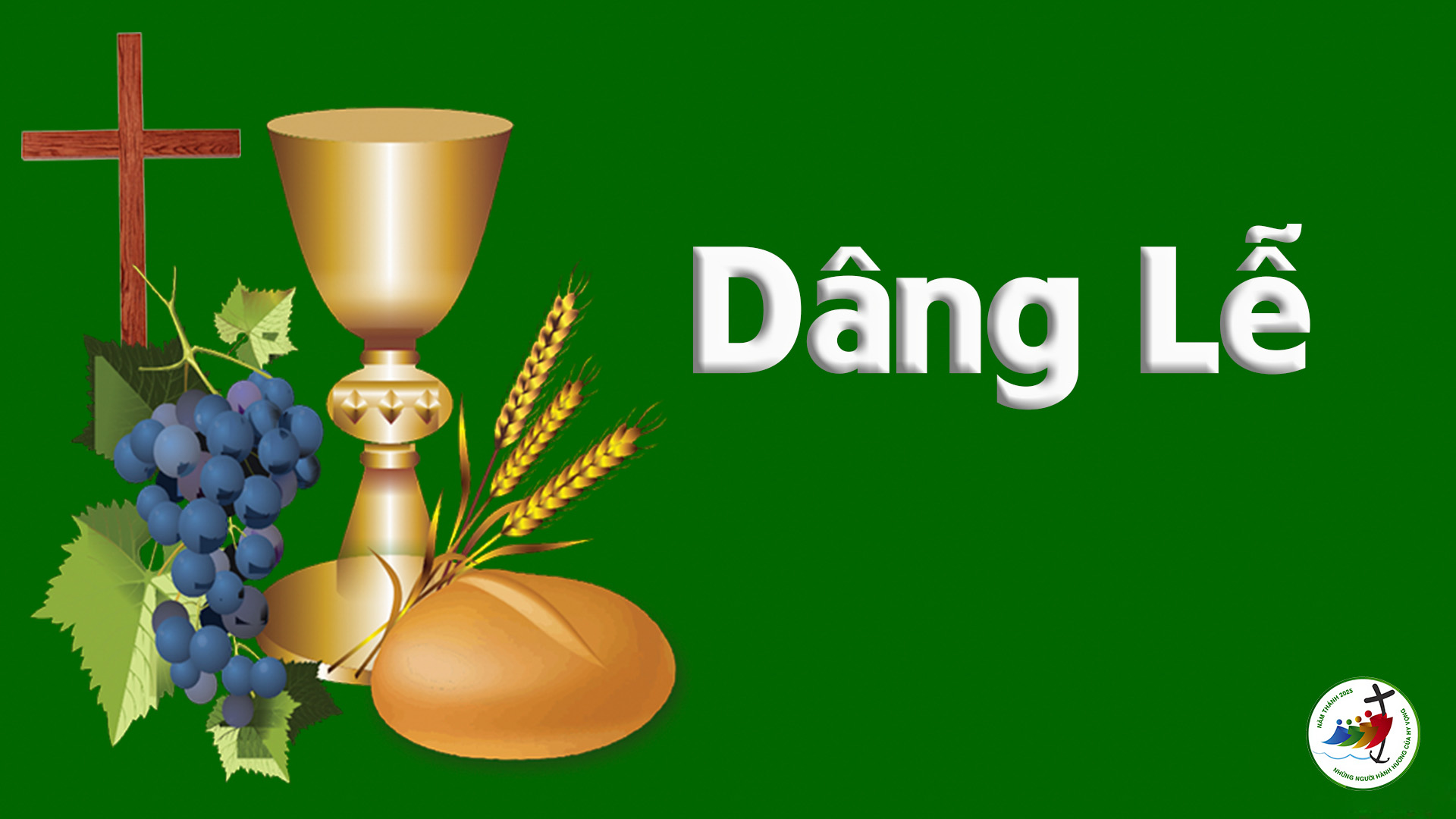 CA HIỆP LỄ
Linh hồn tôi ơi, hãy chúc tụng Chúa, và chớ khá quên mọi ân huệ của Người.
Ca Kết Lễ
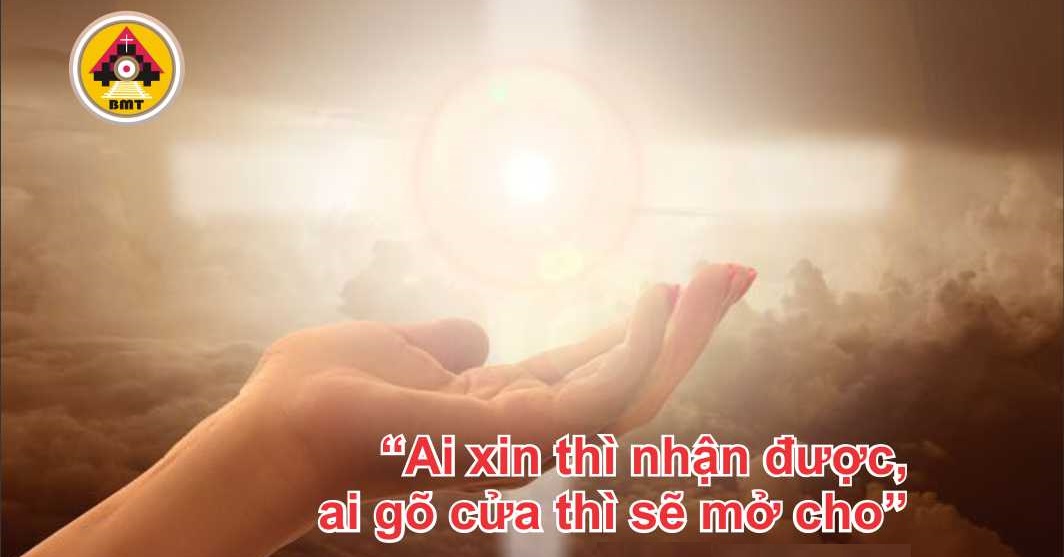 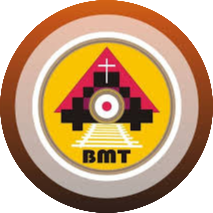 CHÚA NHẬT XVII THƯỜNG NIÊN – C